海洋保育(二)
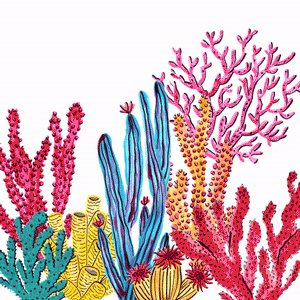 Marine conservation(2)
認識海洋世界
珊瑚是動物還是植物?
香港水域發現了84種石珊瑚，比加勒比海的品種還要多。珊瑚究竟是動物，抑或是植物？珊瑚除了會用觸手覓食、互相攻擊，竟然還懂得「生蛋」繁殖？
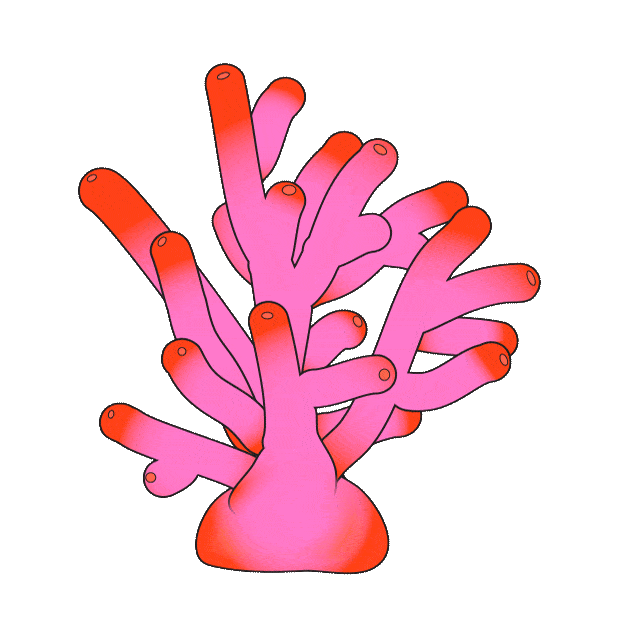 大自然逐樣講：活潑的石珊瑚
https://www.youtube.com/watch?v=4IV437oR-T0&t=27s
雖然珊瑚長得像樹又像仙人掌，令不少人以為牠是植物，但其實珊瑚是動物，充滿生氣，會生長也會動！珊瑚屬於腔腸動物，身體對稱，體內是空心的腔腸，只有一個孔口，同時用於攝食和排泄。一般所指的「珊瑚」就是指「石珊瑚」，是最常見的珊瑚類別，會組成珊瑚礁。
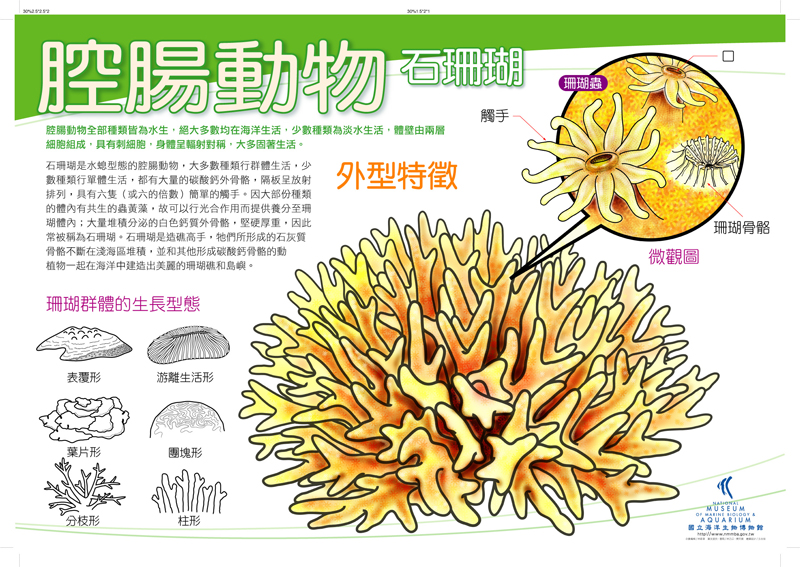 活珊瑚本身是透明的，組織柔軟，珊瑚豐富的色彩其實來自共生藻。共生藻生長於珊瑚杯內，會進行光合作用，為珊瑚提供養分。
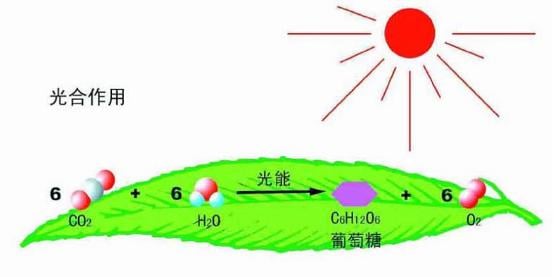 「地球科學」之 光合作用
https://www.youtube.com/watch?v=b8bPgDiUepQ
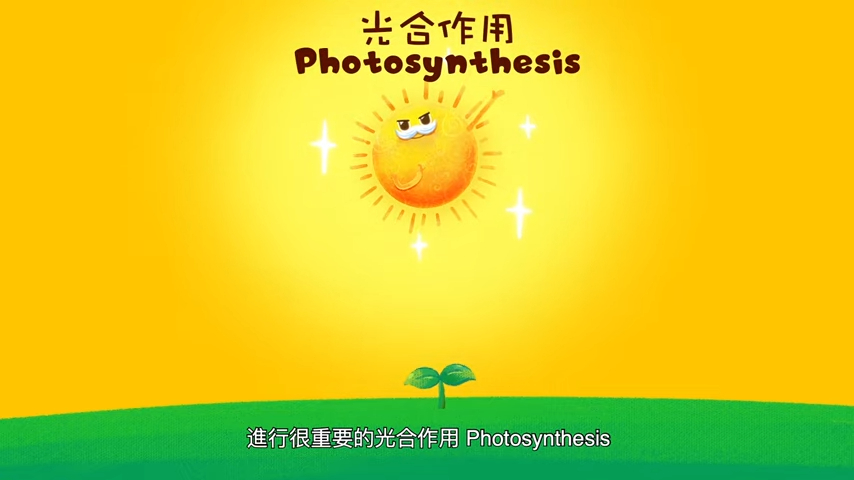 珊瑚食甚麼?
珊瑚是濾食性海洋動物，主要濾食小型浮游生物及吸收海水裏的營養。另外身體裏有大量蟲黄藻提供珊瑚所需養份，當我們人工飼養的時候需要給予良好的燈光照射，等牠們能夠做光合作用製造蟲黃藻
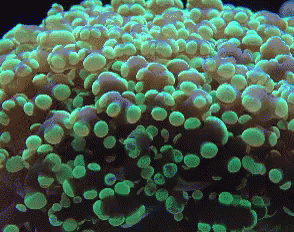 珊瑚對海洋的重要性？

「珊瑚」對於整個海洋生態系有著不可或缺的重要性！由許多珊瑚長年累積造成的珊瑚礁是許多海洋生物安全的避風港，各式各樣的大小生物在珊瑚礁裡棲息、繁殖、覓食、避敵，自然而然形成豐富的生態系統。
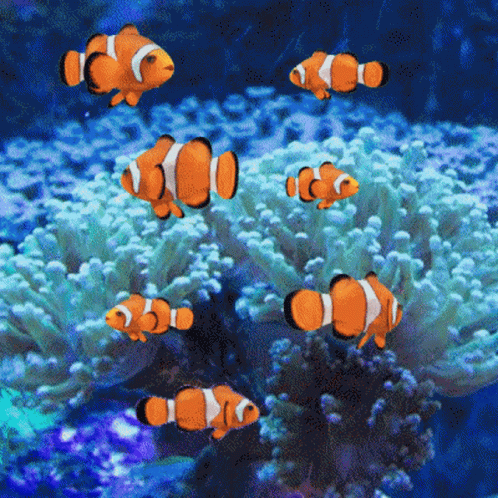 保護珊瑚
不過，若珊瑚承受壓力，便會驅走藻類，轉為白色，這現象稱為「珊瑚白化」。白化了的珊瑚可能會復原，但也可能會死亡。珊瑚經常面對各種自然和人為的威脅，包括氣候變化、動物干擾、沿岸發展、不良的捕魚方法、不負責任的水上及潛水活動等，都有機會導致珊瑚白化。其實，珊瑚是海洋生物的藏身之所，能保護海岸線，也為潛水人士提供美麗的景色，部分珊瑚更含有寶貴的製藥資源，我們一定要好好愛護海洋，珍惜珊瑚！
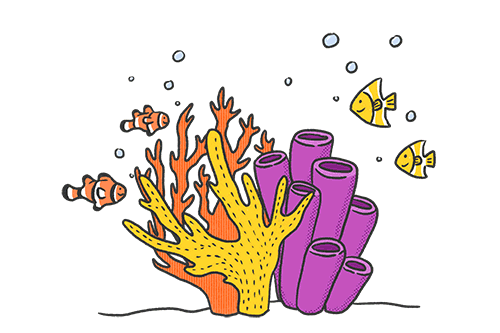 你會怎樣保護珊瑚呢?
海洋保育中心
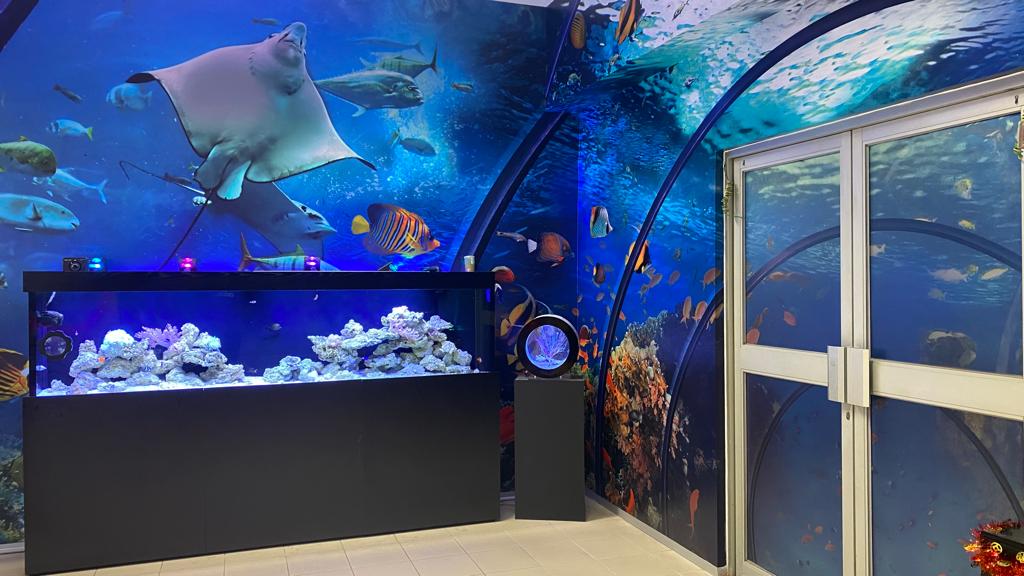 生物介紹
珊瑚類 (軟珊瑚)
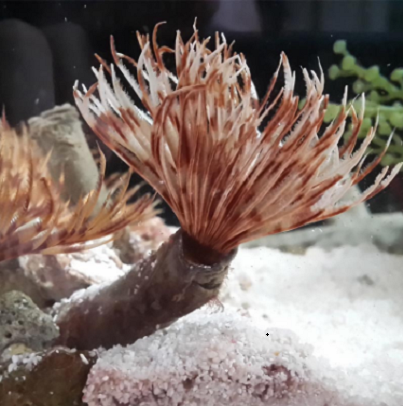 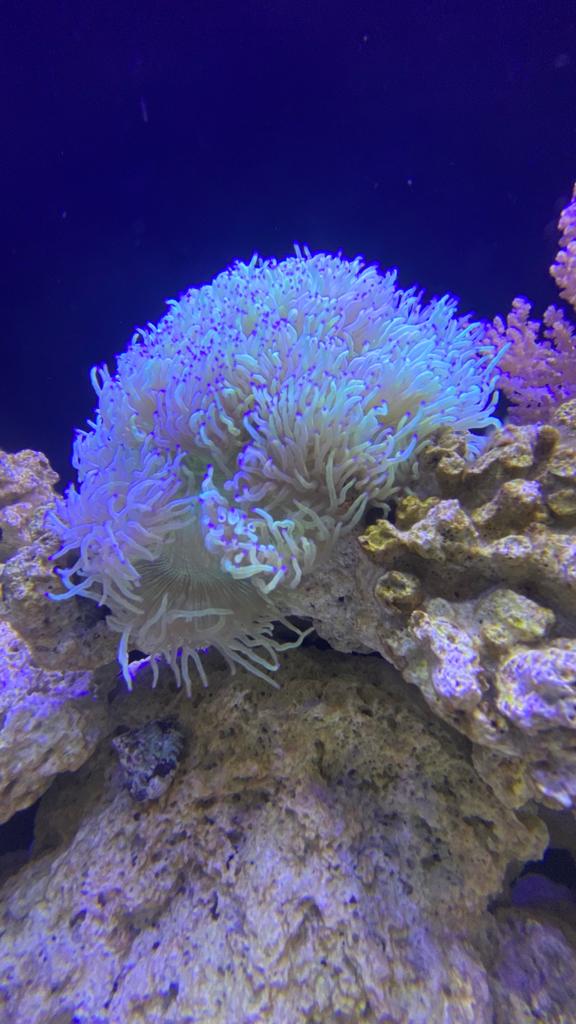 管蟲
豬肉珊瑚
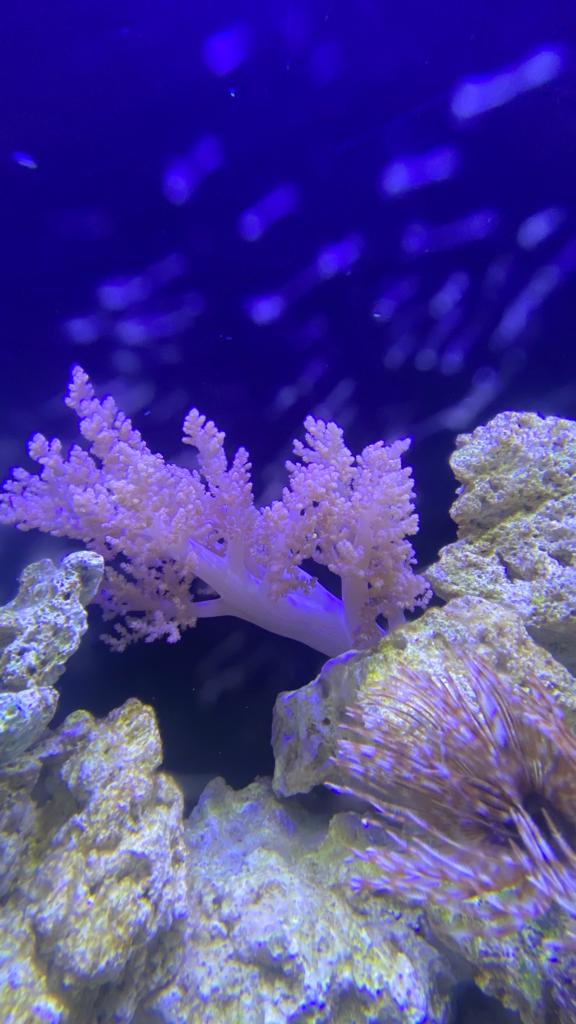 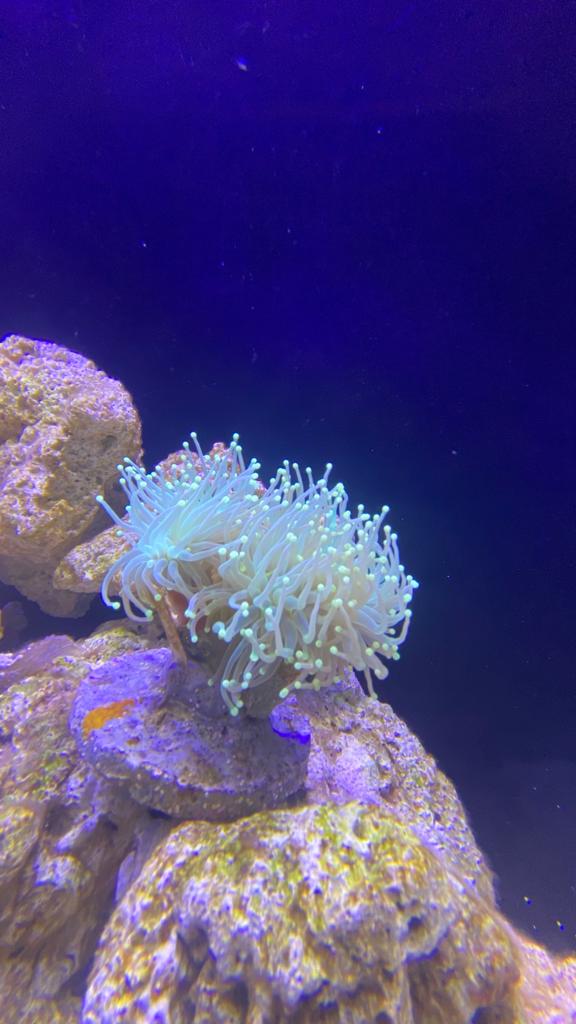 九尾狐珊瑚
火柴珊瑚
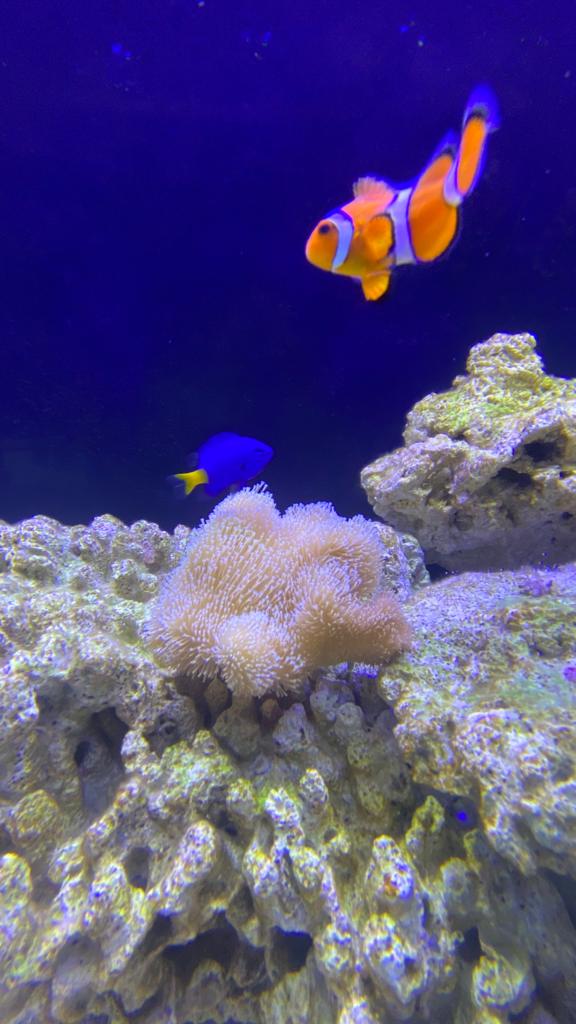 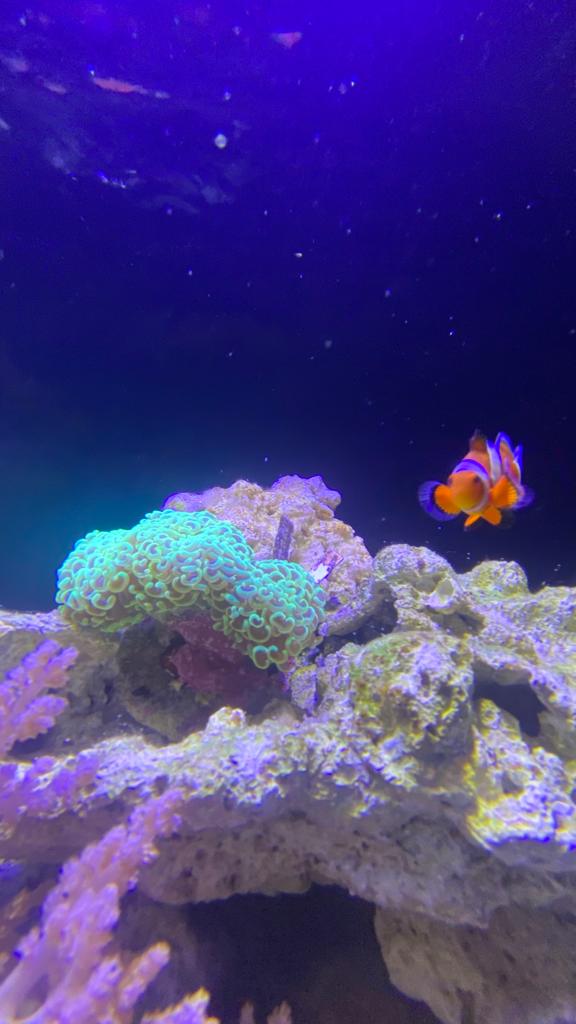 豬腰珊瑚
皮革珊瑚
魚類及其他生物
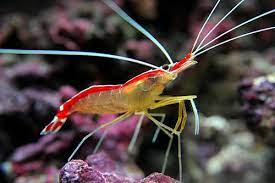 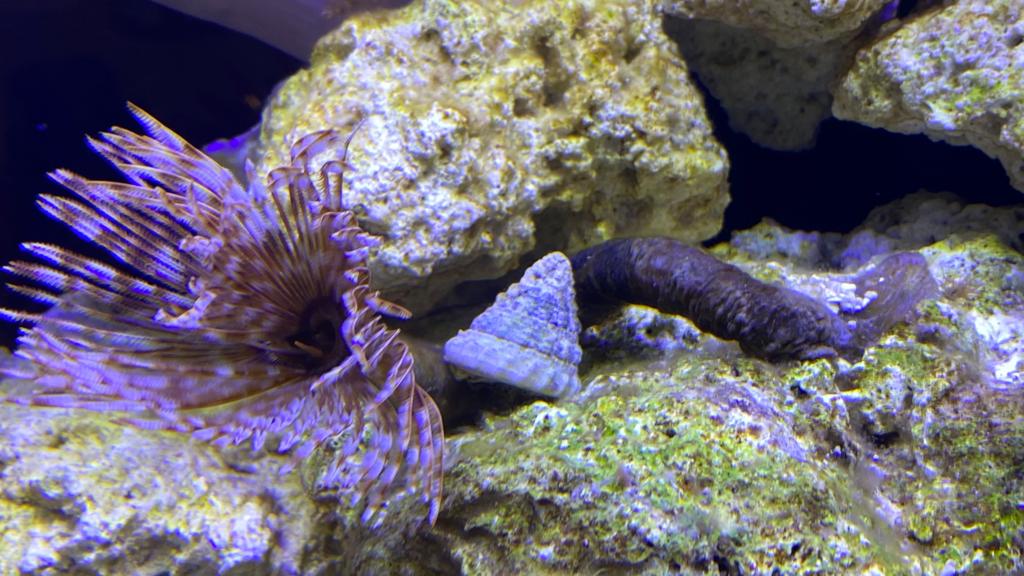 醫生蝦
食苔螺
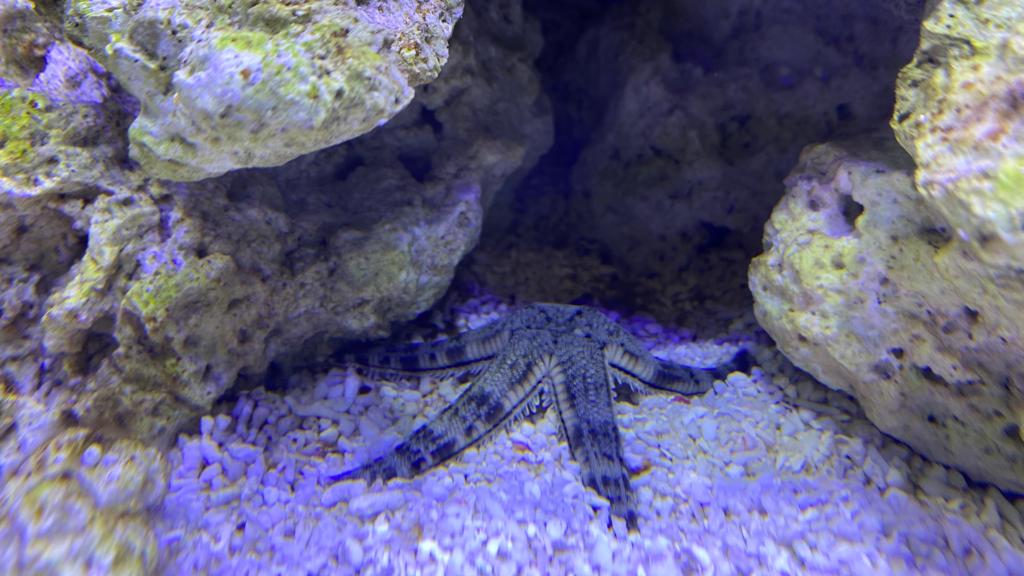 沙海星
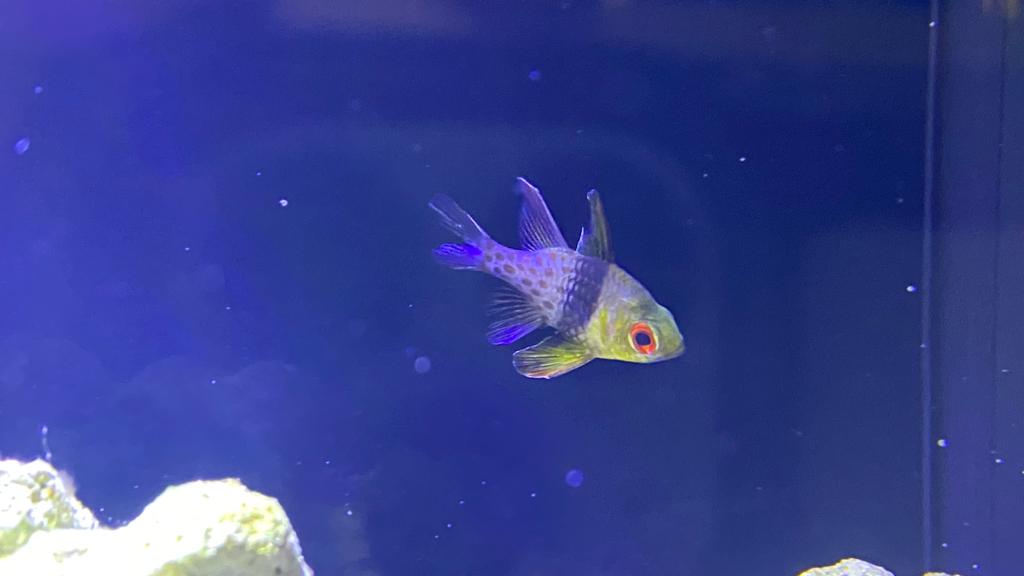 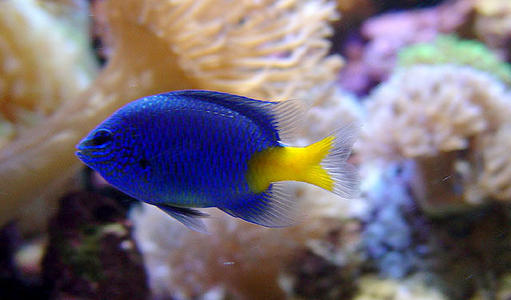 黃尾藍魔魚
睡衣魚
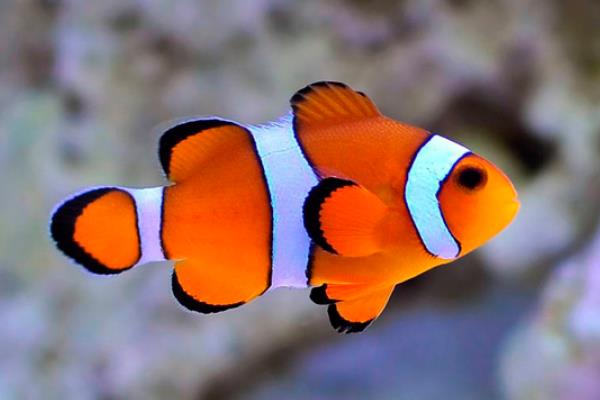 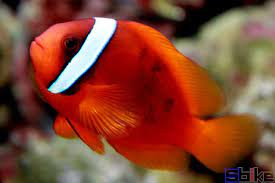 蕃茄魚
公子小丑
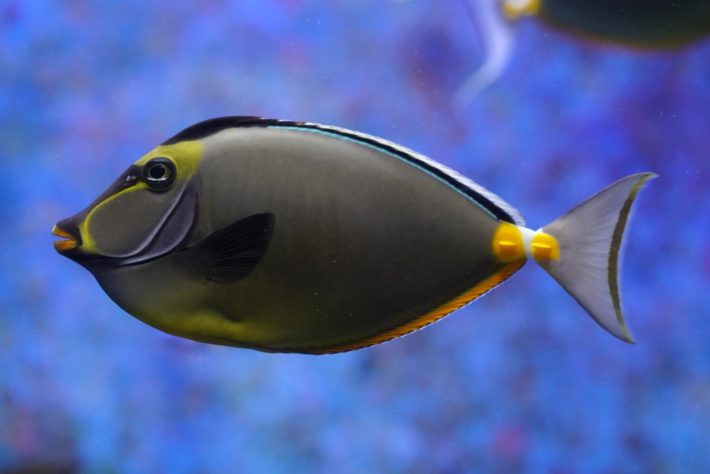 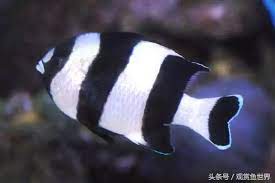 四間魔魚
黑吊魚
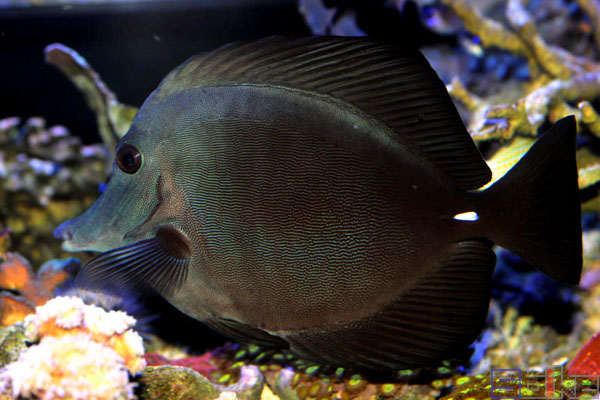 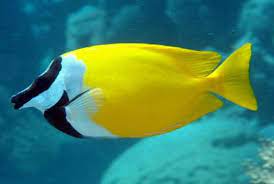 狐狸魚
丹麥吊魚
蕃茄魚
省德魚樂無窮
https://youtu.be/14ZfqAn6YUo
你能從影片中找到剛才介紹過的生物嗎?
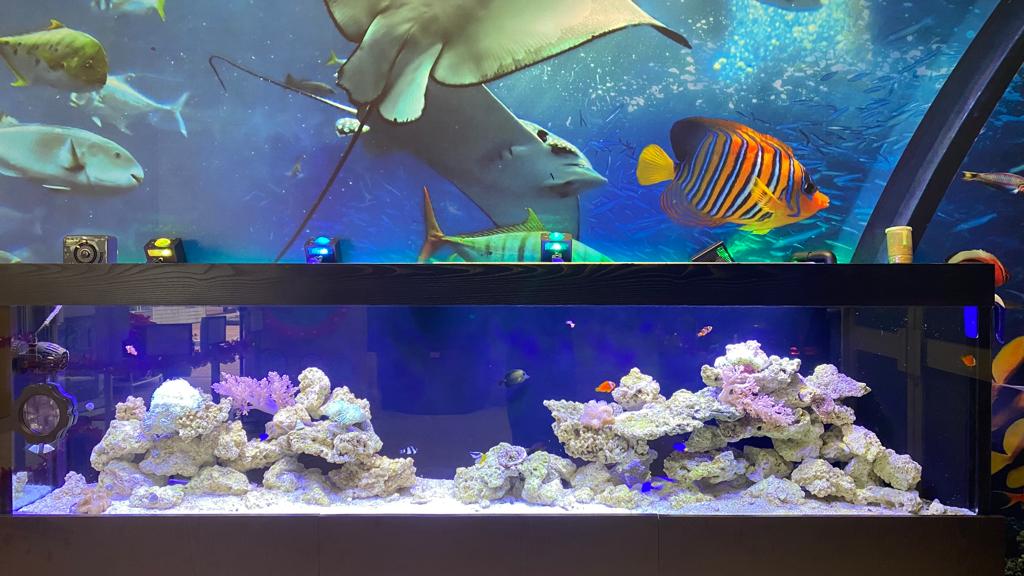